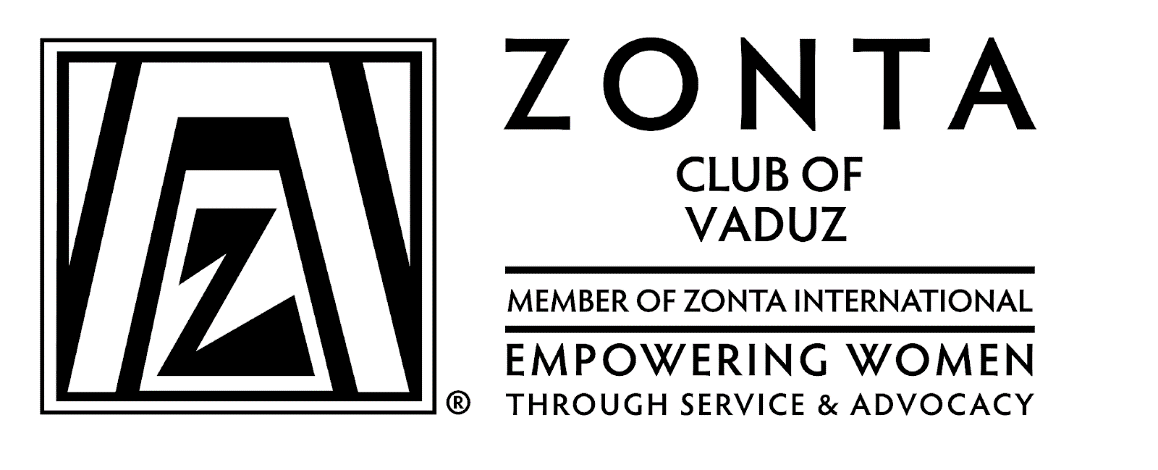 Projekte

16 Tage gegen Gewalt an Frauen
Weihnachtsmarkt
Golfturnier
YWPA
…
Zahlen/Daten/Fakten

Was ist Zonta (International)?

Zum FL-Club:
Mitglieder:
Gründung:
International: 
Treffen: 
Kosten:
Aufnahmekriterien:
Herausforderungen/aktuelle Themen/ Wünsche/Möglichkeiten für eine Zusammenarbeit

Nachwuchs
Charity Aktionen
Bienniums-Ziele International
…
Kontakt:

Verena Burtscher, Präsidentin
Adresse:

E-Mail: